Цель - Найди участников парада 9 мая. Распредели картинки по профессиям: гражданским и военным.   
(Решение логопедических задач: актуализация активного словаря по теме "Профессии"; обучение использованию  элементов наглядного моделировнаия, как опору для построения связного высказывания на заданную тему) 
Возраст детей - старший дошкольный возраст (воспитанники с ОНР)
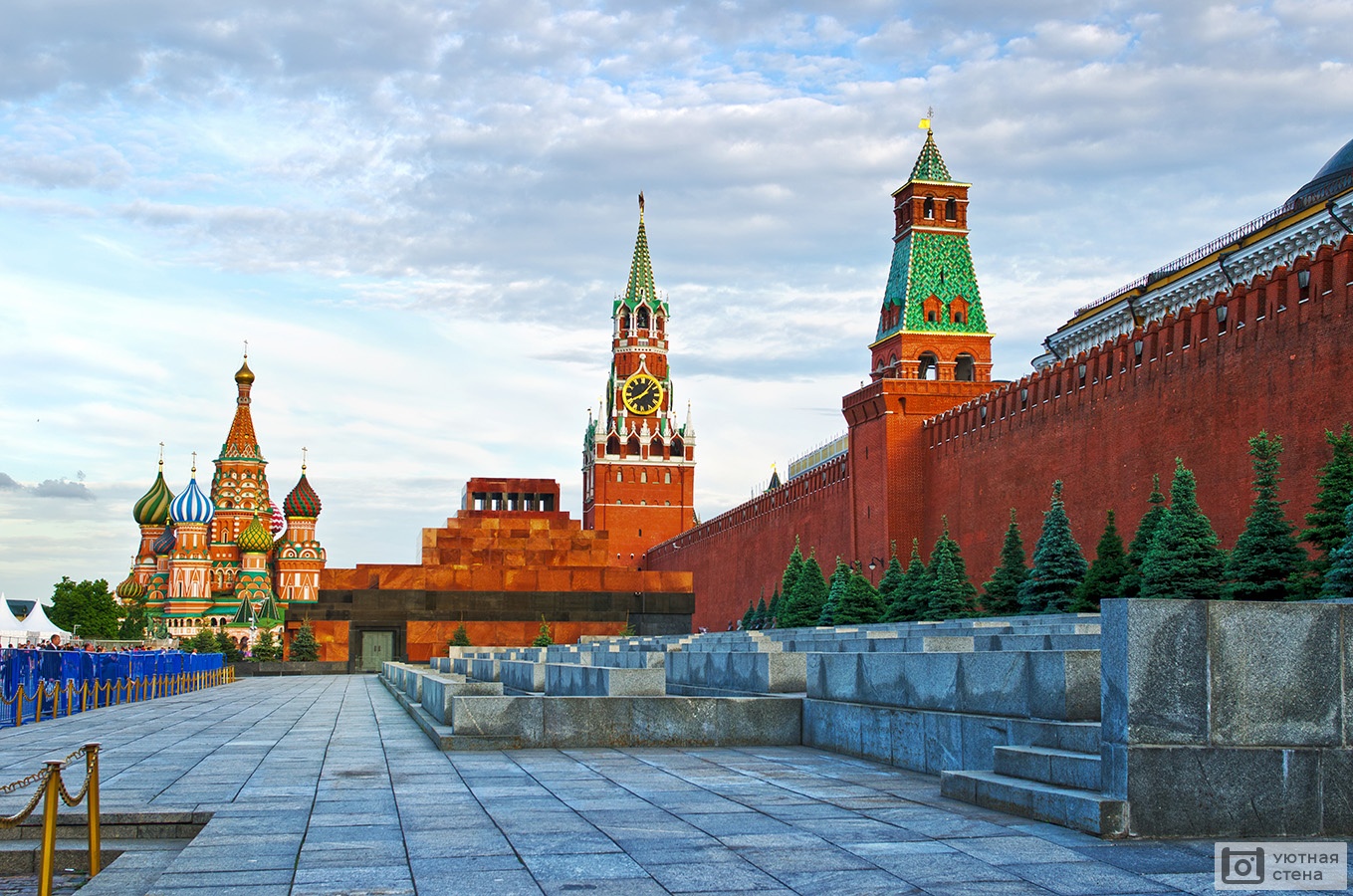 Найди участников парада 9 мая.
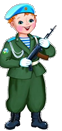 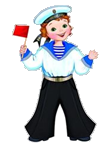 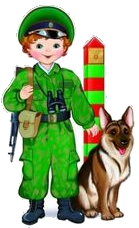 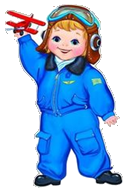 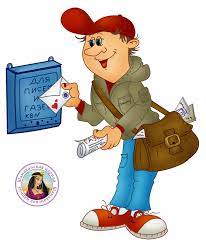 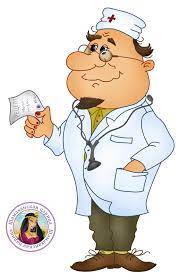 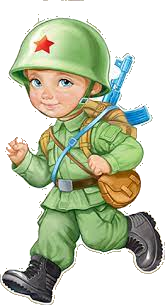 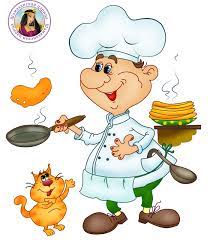 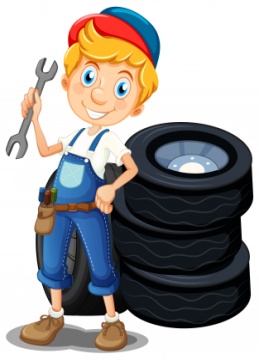 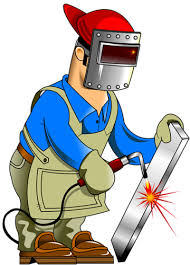